y
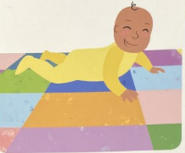 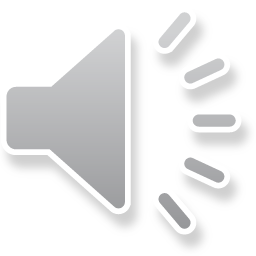 a lovely baby
al
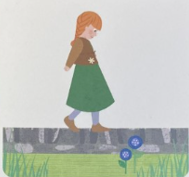 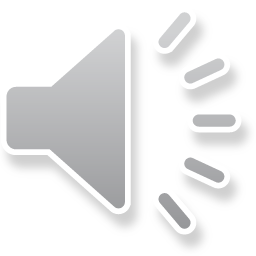 walk along the wall